Uncertainty Quantification, Predictive Science, and Related Topics
Ryan McClarren and Marvin Adams
Texas A&M Nuclear Engineering

Sun River Workshop on Multiphysics Methods
June 7-10, 2010
We cannot predict everything!
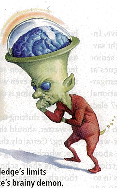 Laplace imagined a demon that knew the position and momentum of every particle in the universe
Is it possible for this demon to predict the state of the universe at a future time?
We know that this task is impossible from quantum mechanics.
Can the demon make predictions at classical scales?
There are questions about the future state of the universe the demon cannot predict.
This is irrespective of the physics level of detail 
Sort of like a Gödel’s Incompleteness Theorem for predictive science.
We know less than the demon!
Keep this in mind when looking at spectacular simulation results.
Of course we can make predictions with quantified uncertainty for multiphysics systems.
We do need to be upfront though with the limitations of our predictions.
Laplace’s Demon
1
There is no simple recipe for predicting | simulation – reality |.
However, there is hope for quantitatively answering specific questions about specific system behaviors ...
…if we properly apply the right tools, pay attention to detail, and engage the right experts
Need to define the problem statement before you begin.
Example:  “If this system operates within the assumed envelope, the probability of Y exceeding Ythreshold is less than Pbound.”
Even the best UQ methodologies will not remove the need for expert judgment
Almost all predictions are extrapolations.
Predictive Science and Engineering is a young discipline, with much R&D needed
Dimension reduction, understanding multiphysics modeling errors, etc., remain open challenges.
2
Verification, validation, & uncertainty quantification are coupled parts of one problem
Verification = best effort to make sure that:
the code solves the intended (numerical) equations correctly;
the numerical method converges to the analytic solution;
we understand the size of numerical errors—perhaps even as functions of grid resolution for the class of problems of interest
Validation = best effort to quantify |reality – math models| for range of problems of interest
Traditional UQ/SA:  Quantifying the sensitivity of output QOIs to uncertainties in input parameters.
VU:  Verification + validation + UQ/SA
Uncertainties in predicted QOIs arise from many sources ...
* QOI = Quantity Of Interest
3
Each piece of the coupled VU picture must be addressed. (Graphic version 6.2.1)
quantify
reduce
identify
EXPERT JUDGMENT
quantify
+ V + U’s + confidence
Experiments or Events: Reality
input = nature  + uncertainty  + approxs.
 + bugs (qH, qC)
input = init & bdy conds   + U + V  + approxs.
(xH, xC)
Math model   = reality   + model error
Model parameters  (PH, PC)
measured values (Y) = true mean values + error + variability
input = discretization & iteration parameters  (MH, MC)
simulation  = math model   + num. error   + bugs
Assessment / Inference System
simulated values (Ys)
After this, must assess predictive capability for next event.
4
A simple example helps to convey some of these concepts.
Suppose I drop my pen from shoulder height
 

We can infer g from data (if you believe the model)
 Works well for limited experiments but is it predictive?  Need expertise to know when it is or not... height, density, orientation can all matter ... )
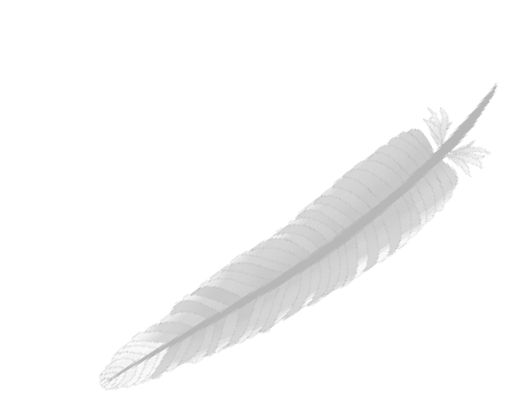 Experiments
Prediction
5
We will need expert judgment for the foreseeable future.
A key point is that only an expert can determine whether past calibrations / validations / quantifications can be extrapolated to the next prediction.
In the pen-dropping example we are all “experts” 
we know the prediction is not “nearby” the experiments we used to build our model.
In a complicated multiphysics simulation the definition of “nearby” is tricky
How do we know there isn’t a physics cliff near our data?
Experts might even disagree
Without experts the model can’t tell the difference between the feather and the pen and doesn’t know that different physical phenomena are now dominant.
6
A hierarchical “evidence” system helps with completeness and transparency.
A common scenario involves presenting a prediction to a non-expert and trying to get them to believe you
Manager, review committee, …

Predictions of results and variability, assessed uncertainty in both, and confidence must be transparently defensible.
Must answer “Why should I believe this?” at every level.
Answers rely on lower-level results, each subject to same question.
Should be able to “drill down” through all levels 

At top level, “Why should I believe” the following:
That previous experience applies to prediction?
That variability is what it’s assessed to be?
That predictions are as close to reality as claimed?
That confidence estimates are accurate?
7
Typical question on typical level requires a multi-part answer.
Each part is a next-level claim subject to the “Why should I believe” question.
For example (rad hydro):  answers to “Why should I believe that previous experience applies to the new geometry?” include
Our experts analyzed impact of altered tube shape on hydrodynamics. Conclusion: previous experience probes relevant hydrodynamic space.
Similar statement for radiation, material-interface physics, coupling, etc.
Each of these is subject to “Why should I believe?”  
Each answer shows the analyses, highlighting assumptions and approximations.  Analysts must be self-critical.  Each analysis may invite further questions (and answers).
We chose this example to highlight the role of expert judgment.  We don’t think you can avoid it!
8
Continue drilling down.
Why should I believe this radiation transport calculation is an adequate representation of reality. 
Our experts judged that the transport equation neglecting refraction, polarization, particle-particle interactions,  etc. is adequate for our energy regime and materials of interest.
Why should I believe you’re correctly solving the transport equation
We have a large verification suite that solves problems in the same regimes and exercises all parts of the code
Here one could link to descriptions of the verification problems.
Why should I believe there isn’t a bug you’ve missed
We can’t guarantee there is not a bug, but we have adopted SQA practices
Web-based bug tracker
Links to unit tests
Nightly regression tests
9
Evidence system is a living document.
While one could print it out, it would read like a choose-your-own adventure book
Every entry links to many other entries
An online system, such as a wiki makes sense
Reader can follow links at a whim
Researchers can add tests, verification problems, analysis as they are created.
Can also include links to journal articles, reports, etc.
Recent experimental evidence has demonstrated that the microscopic cross-section for photon-photon scattering for photons in the eV energy range is on the order of 10−60 cm2
This structure will tell you where the gaps in your evidence system
The leaves of the tree should not invite another question
10
Aleatory vs epistemic
Give example (car braking system?)
If I tell you there is a “0.1% chance of failure” – what does this mean?
Scenario 1:  tolerances are tightly controlled – all systems perform essentially identically.  Uncertainty stems from lack of knowledge of material properties ... we judge that there’s a 0.1% chance that the material properties are such that the brakes will fail in a certain situation.
here, there is a 0.1% chance that ALL THE CARS WILL FAIL
uncertainty dominated by EPISTEMIC (lack of knowledge)
Scenario 2:  design is robust to variations in material props within their uncertain ranges, but not robust to manufacturing variations.  Analysis says that 0.1% of the cars will have a problem.
uncertainty dominated by ALEATORY (random/inherent variability)
Lets go to the big pic
11
Each piece of the coupled VU picture must be addressed. (Graphic version 6.2.1)
quantify
reduce
identify
EXPERT JUDGMENT
quantify
+ V + U’s + confidence
Experiments or Events: Reality
input = nature  + uncertainty  + approxs.
 + bugs (qH, qC)
input = init & bdy conds   + U + V  + approxs.
(xH, xC)
Math model   = reality   + model error
Model parameters  (PH, PC)
measured values (Y) = true mean values + error + variability
input = discretization & iteration parameters  (MH, MC)
simulation  = math model   + num. error   + bugs
Assessment / Inference System
simulated values (Ys)
After this, must assess predictive capability for next event.
12
A neutronics simulation example illustrates epistemic and aleatory uncertainties.
Consider:
Monte Carlo shielding calculation
Model error:
epistemic
small in this example
Model & iteration parameters:
Convergence criteria
Input (cross sections):
there are values but they are not perfectly known (epistemic)
Input (geometry, mass, materials)
Where is the gravel in the concrete? (treat as aleatory)
Numerical error also aleatory here
Different examples yield different categorizations
input = nature  + uncertainty  + approxs.
 + bugs (qH, qC)
input = init & bdy conds   + U + V  + approxs.
(xH, xC)
Math model   = reality   + model error
Model parameters  (PH, PC)
input = discretization & iteration parameters  (MH, MC)
simulation  = math model   + num. error   + bugs
simulated values (Ys)
13
What we include in our model is another form of epistemic uncertainty.
Consider the car braking system example.
The analysis to make the decision of the failure rate probably did not include such possibilities as
A disgruntled worker purposely inserts undetectable defects that make the failure rate go to 10%.
A glitch in the operating software causes the brakes to be applied in a manner that increases failure.
It is these events outside of the analysis that might be the real weakness in the system.
Taleb in The Black Swan describes a similar example in a casino.
In case you didn’t know, the odds in a casino are stacked in the House’s favor. Somewhere in the range of 10-20 are the odds of breaking the House.
In one particular casino they almost lost their business when a disgruntled construction worker set up explosives around the basement parking garage pylons.
Are the odds of a someone getting ticked off enough to screw up your system really 10-20!!
14
WARNING:  NOW SHIFTING GEARS FROM GENERAL TO SPECIFIC
15
Measurements can inform the possible distribution of uncertain inputs.
If we assert that the simulation is close enough to reality,
We then can infer that finding the right θ’s will match experiment
Can be intractable for high-dimensional input space (unless correlations save you ...)
output space
input space
y2
q2
simulation
y1
q1
Assessment / Inference System
Experimental measurements
16
How do we make predictions that are properly informed by experiments and simulations?
A well-known model for predictions is
Ypred (x,θ) = η(x,θ) + δ(x) + ε(x)
where
Ypred = predicted value for the QOI 
η = simulation output
δ = the discrepancy between the simulation and reality
ε = the error in my measurement (variability)
Note that:
predictions are conditioned on previous experiments 
and prior knowledge (reasonable ranges for θ)
this enters through the distribution of θ
Nothing fancy here
Just saying that my prediction is my simulation plus some errors
The fancy part is coming up with models for that error
17
The discrepancy function (δ) attempts to capture model error.
If the simulation cannot match measurement for any reasonable input values, we infer simulation error.
If we believe our software implementation and have understood and minimized numerical errors, we infer error in the mathematical models
Precise understanding requires lots of data
output space
input space
y2
q2
simulation
y1
q1
Experimental measurements
18
High-fidelity simulations may be cheaper than experiment, but they are not free.
Sampling a high-dimensional input space may require an enormous number of points.
“Emulators” are intended to address this
Simulations define output at some number of input points
From these simulations we produce a regression model (fancy curve fit)
might miss something if response surface is not smooth
Then when we want to know the code output at a new point in input I can just use the regression model
Good regression models also try to tell you if the model should be believed.
Low-order simulation might be take the place of an emulator
Turn the knobs to match the high-fidelity simulation
Generate a discrepancy function for low- to hi-fi simulation
19
A toy example of an emulator
“Code”: f(x) = (log x)2 / x1/2 
Two regression models:
Bayesian Multiple Adaptive Regression Splines (BMARS) left
Gaussian Process Regression (GPR) right
20
Regression models are also used for δ.
Given that we only know a discrepancy where we have experimental data
We need to use that data to produce a discrepancy function.
One caveat is that most regression models are best when interpolating
Example: GPR goes to the mean of the data for extrapolation
Obviously a regression model won’t know about a physics cliff outside of your data.
Almost all predictions are extrapolations.
The discrepancy can also be useful as a validation metric
If δ is uniformly “small”, there is hope I can trust my simulations outside the known experimental data.
21
It is not straightforward to build a predictive model.
We must make choices ...
difficult to simultaneously infer model error and input values
incorrect model may give reasonable answers with certain inputs
h = g t2  works with g that’s off by a factor of 2
One approach is to get as close as I can with θ, then leave the rest to δ.
output space
input space
y2
q2
simulation
y1
q1
Assessment / Inference System
Experimental measurements
22
R&D is ongoing (and more is needed) on many parts of this complicated problem.*
Grand Challenges in VU methodology
overcome “curse of dimensionality”
treat nonlinear, coupled, multi-scale physics
aggregate uncertainties arising from multiple sources
quantify probabilities of rare outcomes
quantify uncertainties after extrapolations
couple predictive simulations with “dynamic PRA”
new approaches for VU in exascale environment (AI, self-adapting,...)
Quantitative assessment of VU methodology(Why believe the uncertainties calculated by the methodology?)
How do we assess correct implementation of VU methodology?
How do we quantify the degree to which the real world is not consistent with the assumptions imbedded in the methodology?
* List taken from “Science Based Nuclear Energy Systems Enabled by Advanced Modeling and Simulation at the Extreme Scale,” DOE workshop, May 11-12, Washington, DC.
23
@#$&! of dimensionality is an issue.
Need more R&D!
For our uncertain input space we can’t sample densely or even the corners…
This is true for both experiments and emulators
2N corners for an N-dimensional space
259 > number of seconds since the big bang!
260 corners is twice as big, now imagine 21000
Techniques like Latin Hypercube can help sample a smallish space reasonably well

... but ultimately we must use some form of dimension reduction to focus on only a few key uncertain parameters
24
Quantifying the impact of numerical error is a challenge.
Need more R&D!
If we can only afford a handful of high-resolution simulations
How can we estimate numerical error?
Having convergent methods is not enough.
For nonlinear, coupled simulations there is no silver bullet.
Many error estimates look at one particular physics package in isolation.
output space
input space
y2
q2
simulation
y1
q1
Change of mesh params.
25
We can’t always afford giant simulations.
There is a place for low-fidelity, cheap models
Diffusion instead of transport
Point kinetics instead of time-dependent neutronics
I already mentioned that we can think of these as an emulator
Yhifi(x,θhifi) = Ydiff(x, θhifi, θlofi) + δ(x, θhifi)
We might have a model or equation for this discrepancy
Now the expensive simulation is the experiment.
Design of computer experiments is important
Put your limited computer resources to the most productive work.
The role of “discovery simulations” versus “VU simulations”
I have a new insano-scale machine, lets 
Do one big simulation. Discovery 
Do a bunch of runs to quantify my uncertainty/ numerical error or build a predicitive model. VU
26
How do we assess the VU methods and codes?
To the uninitiated, many aspects of predictive science look like magic.
I have N experiments and M simulations, I throw them in my predictive model and it tells me what to expect in the N+1 simulation.
If only it were this simple.
Statistical approaches don’t know what scientists and engineers take for granted, unless specifically informed.
Temperature and density are always positive.
Example: For a 1-D rad hydro simulation there are 1200 output degrees of freedom (dof)
Statistical approaches to reduce the dof said there were 500 dof required to describe output
Using physics arguments, 40 dof could describe data
27
Work is ongoing using MMU to understand VU methodologies.
The Method of Manufactured Universes (MMU)
Replaces experiment with a defined universe
The universe is usually a high-fidelity simulation
The results of these “experiments” is then used in building a predictive model.
We can do experiments to verify the predictions of the model.
Example: transport of neutrons through a slab (H. Stripling)
Universe is S8 transport
Simulation is diffusion
QOI is reflected and transmitted current
X is the slab thickness
θ’s are the diffusion coefficient and absorption cross-section for the slab
28
MMU for a Kennedy-O’Hagan model
The KOH model uses Gaussian process regression to build an emulator for the simulation and for the discrepancy model.
Ypred (x,θ) = η(x,θ) + δ(x) + ε(x)
The noise is also Gaussian.
One usually determines the parameters of the regression model though a Bayesian approach
We define a prior distribution for the regression parameters
Then by Bayes’ theorem we can determine what are the most likely values of these params (posterior distribution)
This is accomplished by  Markov-chain Monte Carlo sampling
How the prior distributions are chosen affects the model one gets
If my prior encourages δ to be small, the model will pick a distribution of θ to try and match data.
Alternately, if I encourage θ to be small, the model will try to make the discrepancy and measurement error account differences in observations.
This work used the GPMSA code from LANL CCS-6.
29
Back to neutrons in slab
If I feed several experiments into a KOH model and allow θ to vary large enough, I can capture the results with diffusion.
Recall the θ’s are the diffusion coefficient and the abs. x-section.
These results can then be used to infer better values for θ’s
Initial ranges for θ are priors, KOH model generates a posterior for θ
This is nothing groundbreaking so far.
30
Inference Engine Testing Example
Data from prior dist for θ
Samples from posterior
31
Adding a hidden variable complicates things
The previous example allowed diffusion to be right with the correct values for θ
What if the incident neutrons are not isotropic
Do several experimental realizations with same net current
Some with grazing or beam incidence
One with isotropic incidence
The KOH model treats this as experimental variability
The angular description of the neutrons is not a variable in the model.
Use this data to build model
New experiments
32
The model’s 2σ bounds are too small.
It turns out that the default prior for the experimental variability was too restrictive.
By relaxing this parameter, we can increase the  2σ bounds.
Still not perfect.
33
Our initial explorations have shown:
These tools cannot be used as black boxes (or black magic)
Just throwing your data at some software can deceive you.
Expert judgment is needed
In terms of statistics and physics
What are good values for the priors
2σ bounds are just estimates!
When compared with test experiments in our example, outliers were common in our predictions.
Currently working on more complicated MMU studies.
Can we include physics knowledge into predictive model?
34
Our view
Quantifying and predicting the difference between simulation and reality is not easy.
V&V and UQ are tightly coupled processes.
Does it make sense to claim a model is valid if I don’t understand its sensitivity to input parameters?
Expert judgment is not going away.
More research is needed into many aspects of VU
Curse of dimensionality is still a problem.
VU tools can’t be used as a black box.
The user needs to understand the approximations/assumptions that go into the VU models
VU for the VU tools.
35
There are lots of people who made this work possible.
TAMU
Hayes Stripling, Duchwan Ryu, Bani Mallick
CRASH Team at Michigan
James Holloway, Paul Drake, Bruce Fryxell, Eric Myra, Vijay Nair, and many others.
Derek Bingham at Simon Fraser University
I’d also like to thank my wife, Katie, for dealing with two kids < 2
These two are probably the largest sources of uncertainty in my life right now.
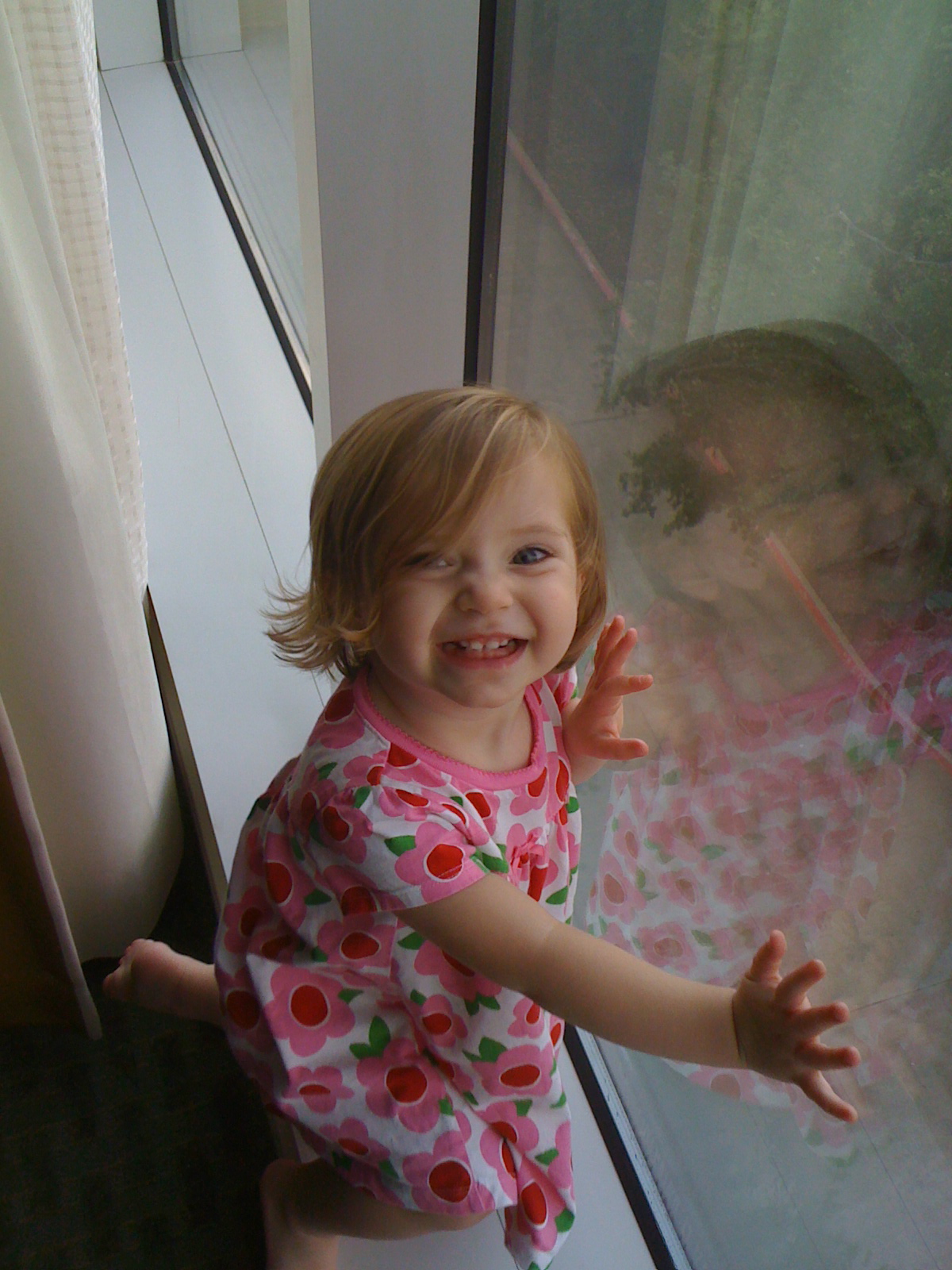 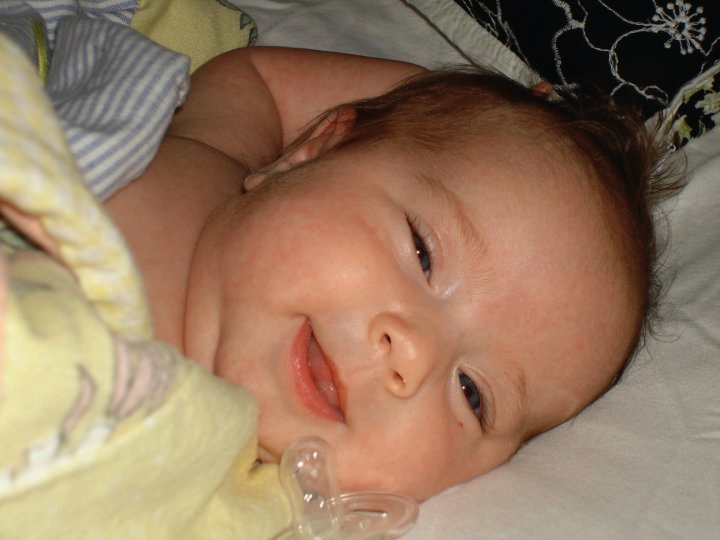 Flannery
Beatrix
36
Backups
37
A Physics-Informed Emulator For UQ Analysis on Coupled Rad-Hydro Codes
R.G. McClarren, D. Ryu , R.P. Drake, et al., “A Physics Informed Emulator for Laser-Driven Radiating Shock Simulations”, Reliability Engineering and 
System Safety, submitted March 2010.
page 38
The coupling of two codes makes UQ for CRASH challenging
θH
θC
XH
θH
XC
HP
YHP
Hyades
2D
Crash
3D
YH
YC
YS
CP
PH
MC
MH
PC
Hyades 2D is a commerical, Lagrangian rad-hydro code 
We use for laser energy deposition
A gray box (at best)
We desire to rely on this code as little as possible for success
Semi-reliable
Expensive (in terms of human time) to get solutions
To do UQ studies on CRASH 3D, we need to know sensitivity of CRASH output on Hyades input
This would easier with an emulator for Hyades
page 39
We first attacked a 1-D problem with real experimental data.
The Hyades output data at 1.2 ns, even in 1-D, is thousands of degrees of freedom
We first tried to reduce this data using purely statistical means
Bayesian partition model, and other methods were used
These methods reduced the number of degrees of freedom to about 400
Still too many to do a dense Latin-Hypercube sampling of the space
Statistical methods have no physical judgment
Using physics reasoning we were able to reduce the Hyades output to 40	DOFs.
These 40 points were arrived at by looking at which parts of the data really matter to what we are trying to compute
Shock location at ~13 ns
page 40
We used a piecewise linear/exponential fit between important features.
Looking at the Hyades output we were able to pick out 10 points that are important.
Between these points we use a linear fit, perhaps on a log-scale.
Some features are obvious
Shock location
Be/Xe interface
Edge of precursor
Others are just features in the solution
Where the pressure derivative goes negative
page 41
Initializing CRASH with PIE or Hyades affected shock location less than experimental error.
Our dimension reduction was successful to point that it didn’t affect shock location.
We call the reduction of the Hyades data + the emulator for those 40 points the Physics-Informed Emulator (PIE)
page 42
We used Bayesian MARS and Gaussian Process Regression to build an emulator.
Bayesian MARS (multiple adaptive regression splines) tries to build the smallest system of splines to interpolate the data.
Uses a probabilistic approach to find the best regression.
Gaussian process models generates a distribution of functions that interpolate the data
The functions that interpolate the data are the most likely in this distribution.
For demonstration, models compared on function

Neither model is perfect.
page 43
PIE built with 512 runs of Hyades
Hyades runset varied 15 parameters
8 for experiment configuration
Be thickness
Laser energy
7 numerical parameters
Number of energy groups
Xenon gamma
Electron flux limiter
Results for shock location and density at shock as function of six inputs shown at right.
Shock Location
Density at Shock
page 44
Emulator also allowed use to determine which inputs to Hyades are most important.
Effects in Graph

   none
   Laser Energy
   Pulse Duration
   Xe Density
   Be Thickness
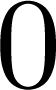 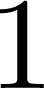 From BMARS we can tell which inputs affect each output the most
Which fraction of my regressions don’t have a particular interaction.
GPR has relative relevance parameters that tell how important each input is.
This lead us to study how to reduce uncertainties in the important parameters.
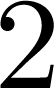 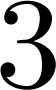 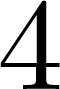 page 45
Effects in Graphs

   none
   Laser Energy
   Pulse Duration
   Xe Density
   Be Thickness
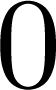 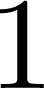 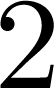 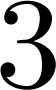 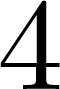 Emulation accuracy is comparable for both methods.
Straight line of x=y would be perfect emulation.
Predicted is emulator value
Observed is Hyades value.
This data is for shock location.
Both predict shock location within 3%
Comparable for other methods.
The GPR emulator was used in a Kennedy-O’Hagan model to predict shock location on a series of experiments.
page 46
Emulator in 2-D is more complicated.
Work is ongoing to understand 2-D Hyades output.
Inside the tube the PIE approach seems to work.
Interaction with walls is more complicated.
We are considering building thousands of GPR emulators to describe this data.
Easy to do in parallel when one assumes that each output point is uncorrelated to the others.
Might even add a laser package to CRASH to avoid Hyades altogether.
page 47